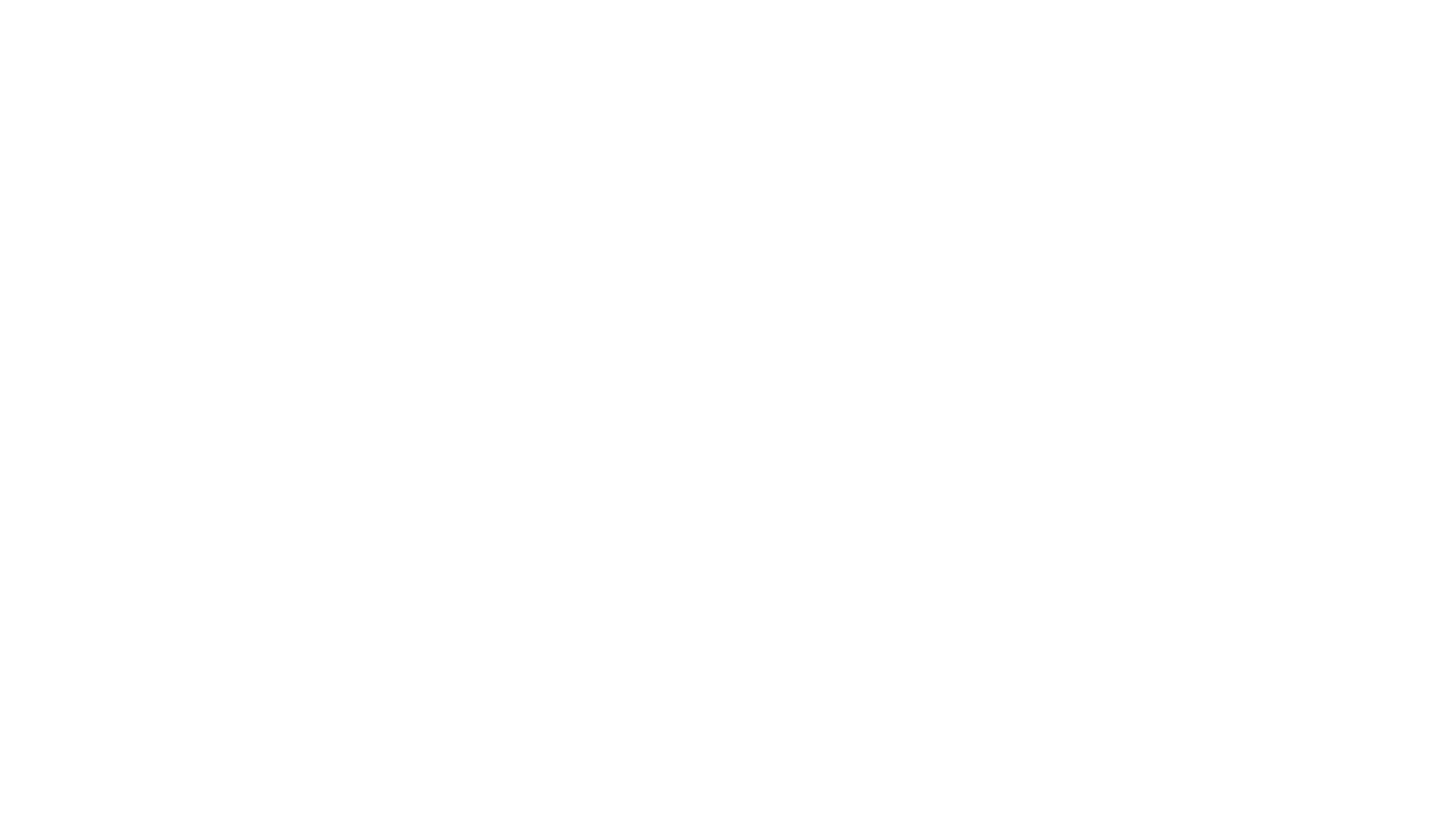 Uitleg Tegenwoordige Tijd
Werkwoordspelling
Uitleg Persoonsvorm Tegenwoordige tijd (P.V.T.T.)
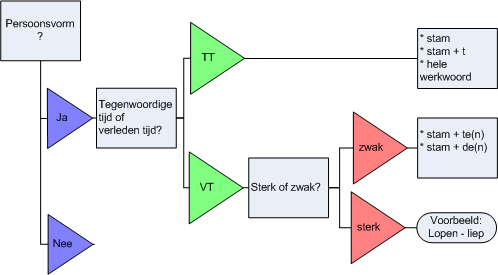 Hij bouwt een huis. (bouwen)
PV? Hij bouwde een huis.  Werkwoord verandert wel. 
Het is tegenwoordige tijd. 
Stam= bouwHij: stam+t         Bouw+ t  = Bouwt
Zij pakken de zware doos. (pakken)

 PV? Zij pakten de zware doos. Werkwoord verandert wel.Het is tegenwoordige tijd.Hele werkwoord, omdat het meervoud is> pakken
Uitleg peroonsvorm Tegenwoordige tijd
Ik houd die ballon in de lucht. 
PV? Ik hield die ballon in de lucht. Werkwoord verandert> wel PVZin staat in tegenwoordige tijd.Kies de ik-vorm> stamStam van houden = houd
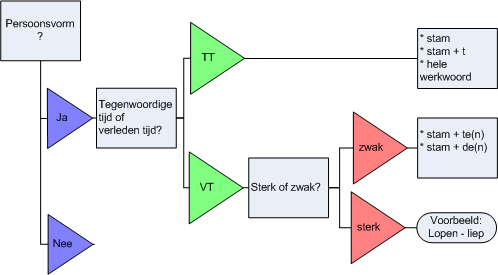